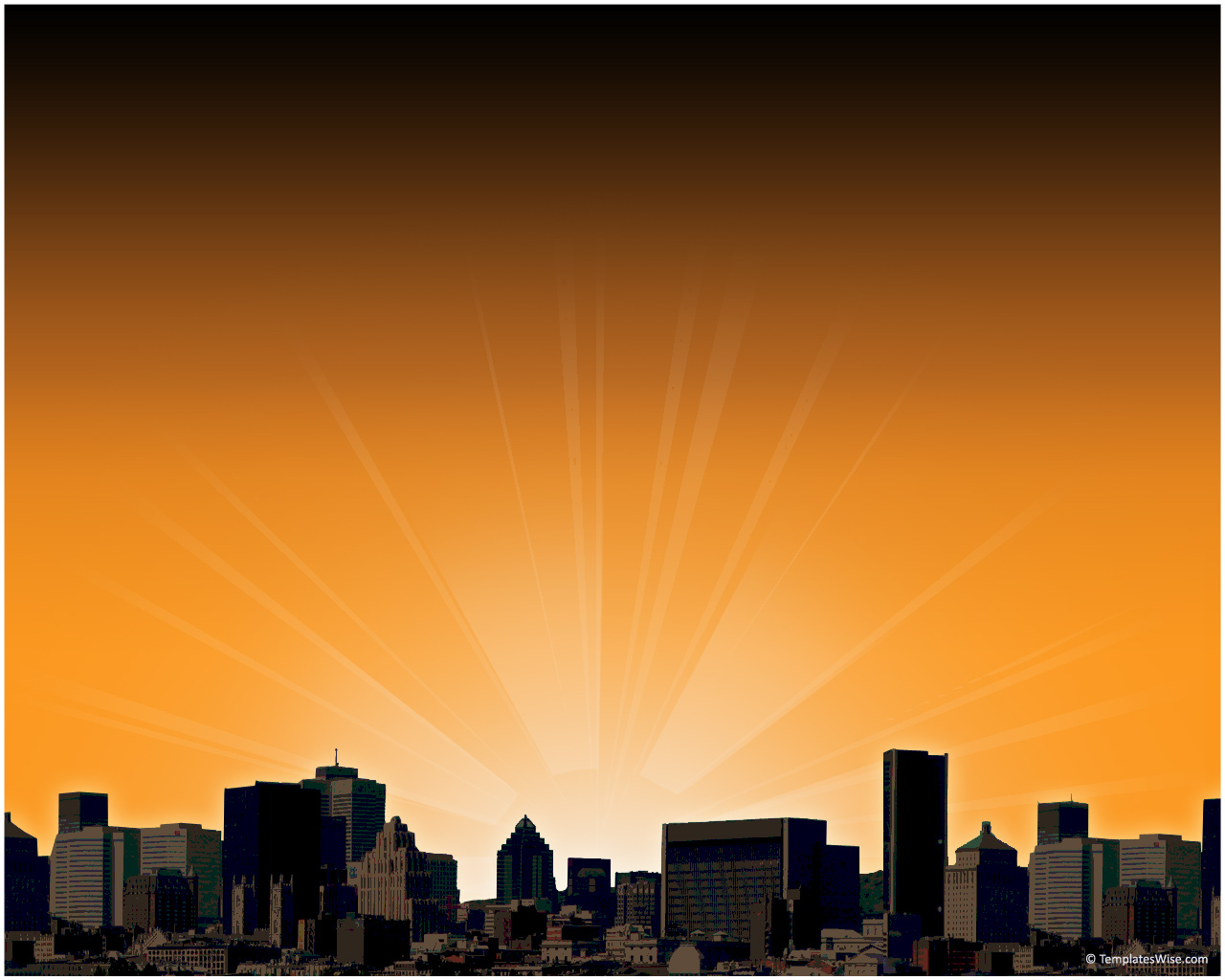 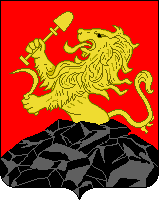 Расходная часть бюджета города Бородино 
в разрезе муниципальных программ
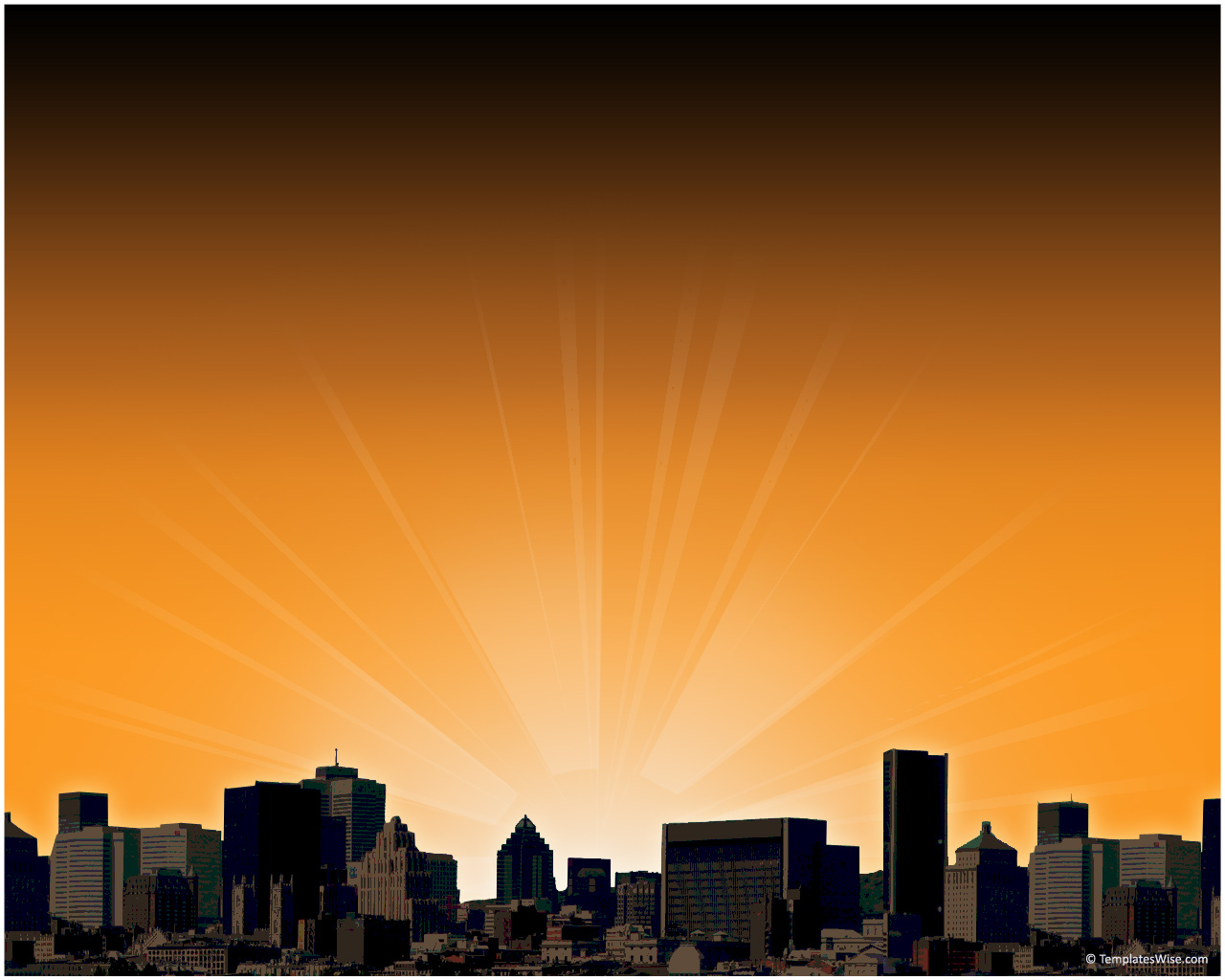 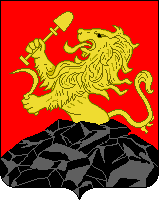 Расходная часть бюджета города Бородино 
в разрезе муниципальных программ
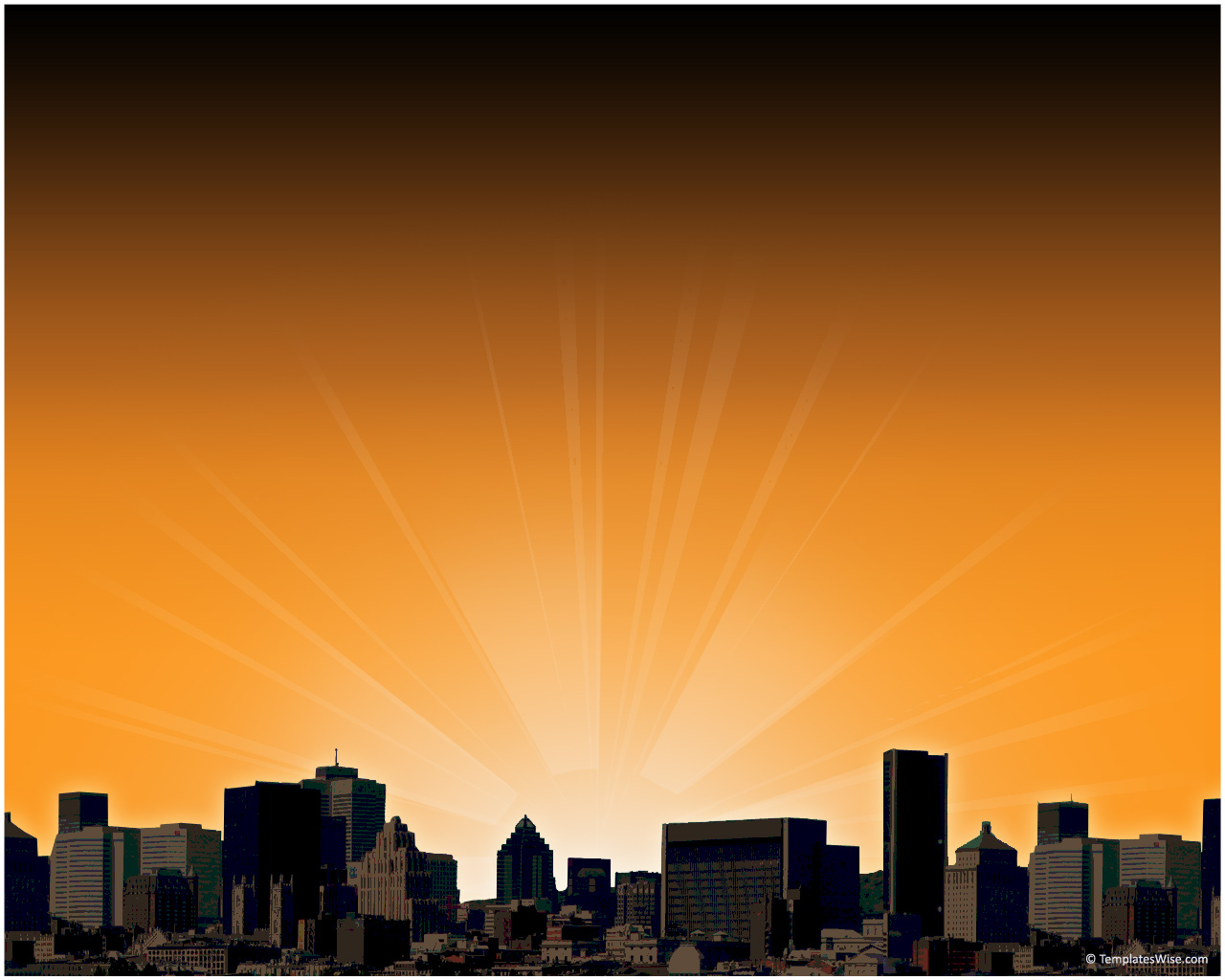 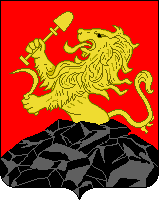 Основные параметры бюджета города Бородино на 2014 – 2019 годы